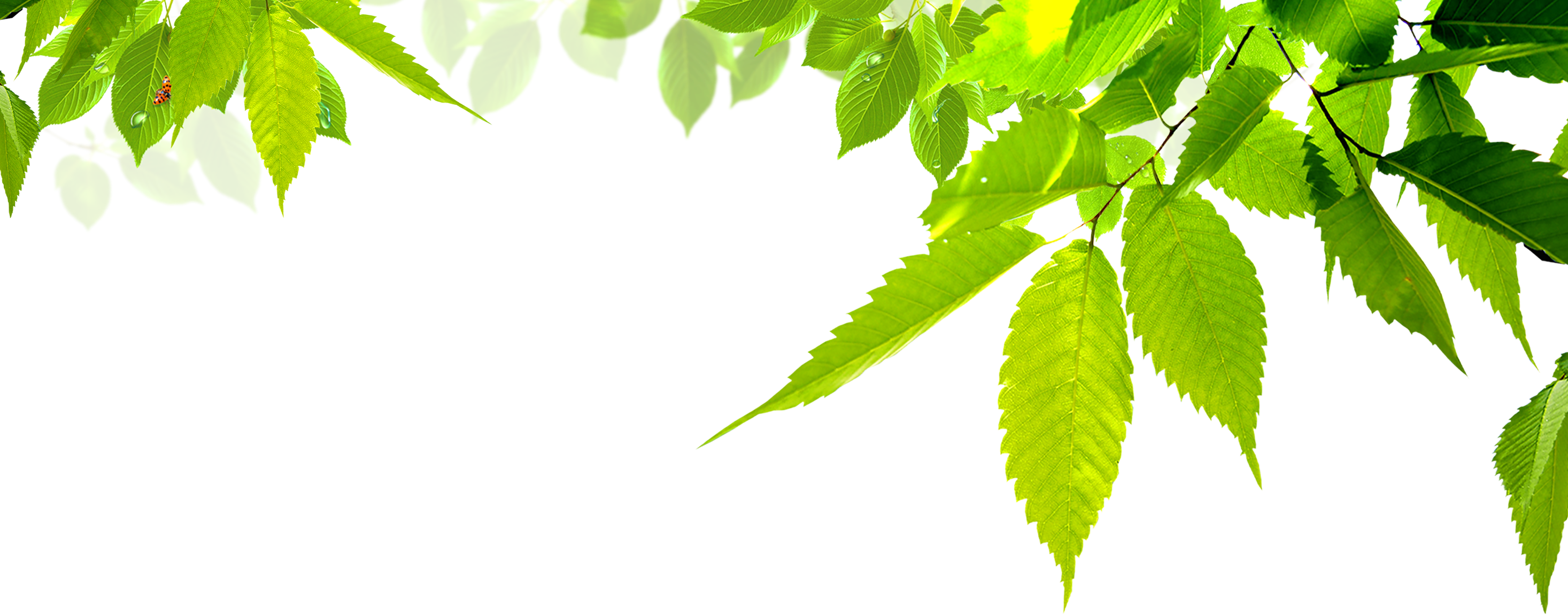 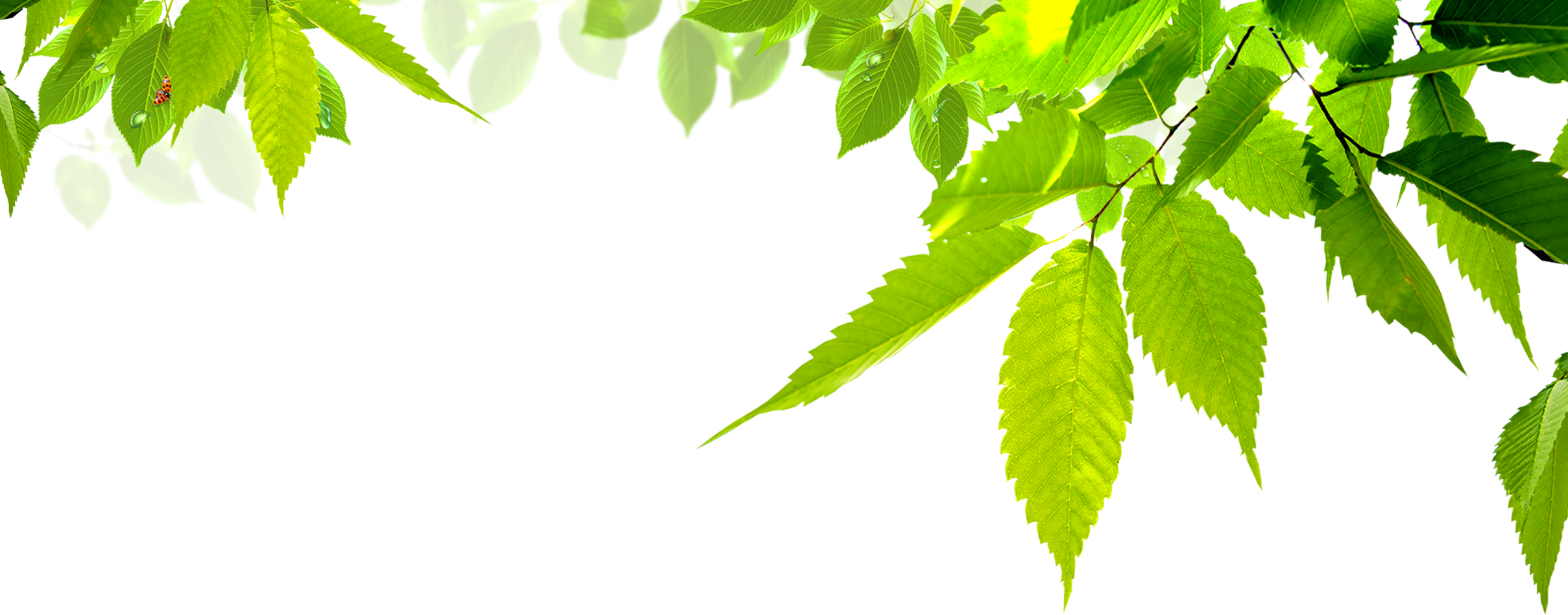 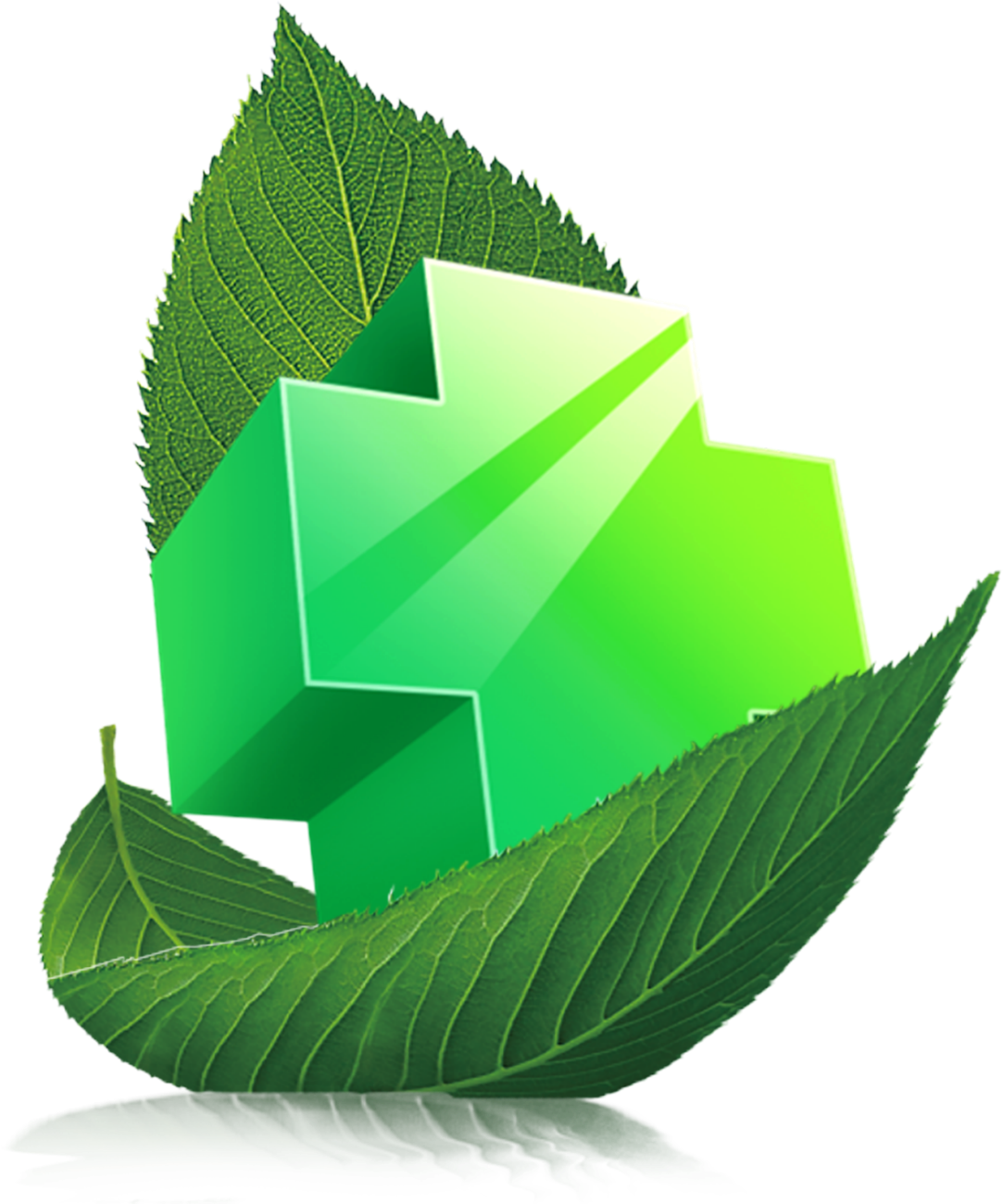 绿色医疗 生态医疗 健康医疗
医院系统年度|季度工作报告
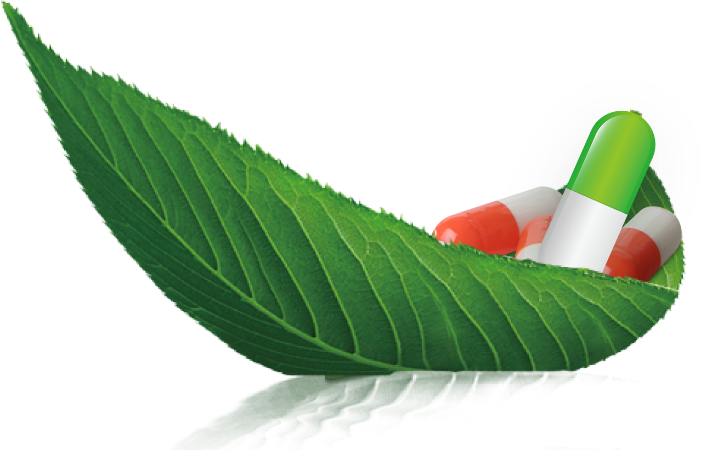 SPEAKER :  情缘素材
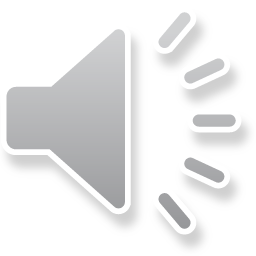 [Speaker Notes: 更多模板请关注：https://haosc.taobao.com]
目录 
CONTENT
基本工作概述
工作完成情况
工作经验总结
未来工作计划
01
04
02
03
ADD DIRECTORY ONE TITLES
ADD DIRECTORY ONE TITLES
ADD DIRECTORY ONE TITLES
ADD DIRECTORY ONE TITLES
01
基本工作概述
ADD DIRECTORY ONE TITLES
可编辑的信息图表
There are many variations of passages of Lorem Ipsum available, but the majority have suffered alteration in some form, by injected humor, or randomized words which don't look even slightly believable. If you are going to use a passage of Lorem Ipsum, you need to be sure there isn't anything embarrassing hidden in the middle of text.
可编辑的信息图表
ENTER YOUR TITLE
为客户服务是我们存在的唯一理由，客户需求是我们发展的原动力。我们坚持以客户为中心
ENTER YOUR TITLE
为客户服务是我们存在的唯一理由，客户需求是我们发展的原动力。我们坚持以客户为中心
ENTER YOUR TITLE
为客户服务是我们存在的唯一理由，客户需求是我们发展的原动力。我们坚持以客户为中心
ENTER YOUR TITLE
为客户服务是我们存在的唯一理由，客户需求是我们发展的原动力。我们坚持以客户为中心
ENTER YOUR TITLE
为客户服务是我们存在的唯一理由，客户需求是我们发展的原动力。我们坚持以客户为中心
ENTER YOUR TITLE
为客户服务是我们存在的唯一理由，客户需求是我们发展的原动力。我们坚持以客户为中心
可编辑的信息图表
TEXT
TEXT
SUBTITLE HERE
SUBTITLE HERE
SUBTITLE HERE
SUBTITLE HERE
SUBTITLE HERE
SUBTITLE HERE
为客户提供有效服务，是我们工作的方向和价值评价的标尺，成就客户就是成就我们自己
为客户提供有效服务，是我们工作的方向和价值评价的标尺，成就客户就是成就我们自己
为客户提供有效服务，是我们工作的方向和价值评价的标尺，成就客户就是成就我们自己
为客户提供有效服务，是我们工作的方向和价值评价的标尺，成就客户就是成就我们自己
为客户提供有效服务，是我们工作的方向和价值评价的标尺，成就客户就是成就我们自己
为客户提供有效服务，是我们工作的方向和价值评价的标尺，成就客户就是成就我们自己
TEXT
TEXT
TEXT
TEXT
可编辑的信息图表
ENTER YOUR TITLE
为客户服务是我们存在的唯一理由，客户需求是我们发展的原动力。我们坚持以客户为中心，快速响应客户需求，持续为客户创造长期价值进而成就客户。
为客户提供有效服务，是我们工作的方向和价值评价的标尺，成就客户就是成就我们自己。为客户服务是我们存在的唯一理由客户需求是我们发展的原动力我们坚持以客户为中心，快速响应客户需求，持续为客户创造长期价值进而成就客户
为客户服务是我们存在的唯一理由，客户需求是我们发展的原动力。我们坚持以客户为中心，快速响应客户需求，持续为客户创造长期价值进而成就客户。
为客户服务是我们存在的唯一理由，客户需求是我们发展的原动力。我们坚持以客户为中心，快速响应客户需求，持续为客户创造长期价值进而成就客户。
50%
30%
60%
40%
为客户服务是我们存在的唯一理由，客户需求是我们发展的原动力。我们坚持以客户为中心，快速响应客户需求，持续为客户创造长期价值进而成就客户。
为客户服务是我们存在的唯一理由，客户需求是我们发展的原动力。我们坚持以客户为中心，快速响应客户需求，持续为客户创造长期价值进而成就客户。
可编辑的信息图表
40%
70%
90%
100%
Please insert title here
我们坚持以客户为中心，快速响应客户需求持续为客户创造长期价值进而成就客户
Please insert title here
我们坚持以客户为中心，快速响应客户需求持续为客户创造长期价值进而成就客户
Please insert title here
我们坚持以客户为中心，快速响应客户需求持续为客户创造长期价值进而成就客户
Please insert title here
我们坚持以客户为中心，快速响应客户需求持续为客户创造长期价值进而成就客户
可编辑的信息图表
ENTER YOUR TITLE
ENTER YOUR TITLE
ENTER YOUR TITLE
ENTER YOUR TITLE
我们坚持以客户为中心，快速响应客户需求，持续为客户创造长期价值进而成就客户。为客户提供有效服务
我们坚持以客户为中心，快速响应客户需求，持续为客户创造长期价值进而成就客户。为客户提供有效服务
我们坚持以客户为中心，快速响应客户需求，持续为客户创造长期价值进而成就客户。为客户提供有效服务
我们坚持以客户为中心，快速响应客户需求，持续为客户创造长期价值进而成就客户。为客户提供有效服务
02
基本工作概述
ADD DIRECTORY ONE TITLES
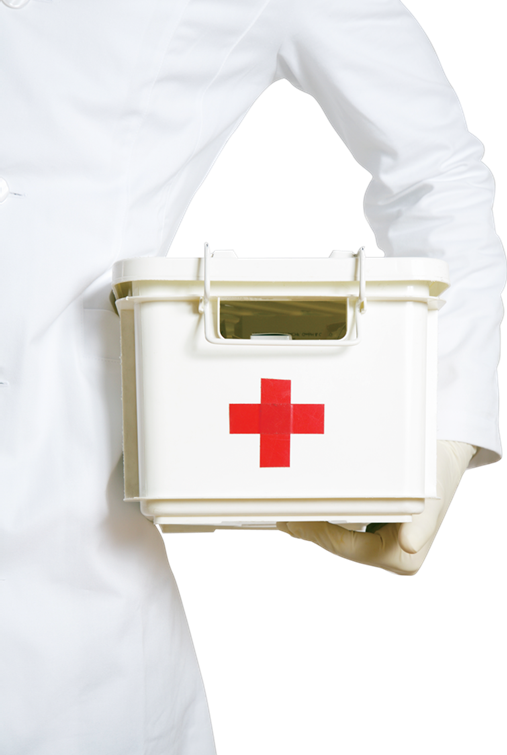 可编辑的图片展示
Please insert title here
为客户服务是我们存在的唯一理由，客户需求是我们发展的原动力。我们坚持持续为客户创造长期价值
Please insert title here
为客户服务是我们存在的唯一理由，客户需求是我们发展的原动力。我们坚持持续为客户创造长期价值
Please insert title here
为客户服务是我们存在的唯一理由，客户需求是我们发展的原动力。我们坚持持续为客户创造长期价值
Please insert title here
为客户服务是我们存在的唯一理由，客户需求是我们发展的原动力。我们坚持持续为客户创造长期价值
可编辑的信息图表
Responsive & Creative Design
There are many variations of passages of Lorem available, but the majority have suffered alteration in some form, by injected humor
There are many variations of passages of Lorem available, but the majority have suffered alteration in some form, by injected humor
Creative Design
There are many variations of passages of Lorem available, but the majority have suffered alteration in some form, by injected humor
科室精英介绍
DOCTOR'S NAME
Medical department
为客户服务是我们存在的唯一理由，客户需求是我们发展的原动力。我们坚持以客户为中心，快速响应客户需求，持续为客户创造长期价值进而成就客户
DOCTOR'S NAME
Medical department
为客户服务是我们存在的唯一理由，客户需求是我们发展的原动力。我们坚持以客户为中心，快速响应客户需求，持续为客户创造长期价值进而成就客户
DOCTOR'S NAME
Medical department
为客户服务是我们存在的唯一理由，客户需求是我们发展的原动力。我们坚持以客户为中心，快速响应客户需求，持续为客户创造长期价值进而成就客户
DOCTOR'S NAME
Medical department
为客户服务是我们存在的唯一理由，客户需求是我们发展的原动力。我们坚持以客户为中心，快速响应客户需求，持续为客户创造长期价值进而成就客户
可编辑的信息图表
点击添加内容
关键字
54531.74
您的内容打在这里，或者通过复制您的文本后，在此框中选择粘贴，并选择只保留文字。您的内容打在这里，或者通过复制您的文本后，在此框中选择粘贴，并选择只保留文字。您的内容打在这里，或者通过复制您的文本后，在此框中选择粘贴，并选择只保留文字。您的内容打在这里，或者通过复制您的文本后，在此框中选择粘贴，并选择只保留文字。
关键字
41586.23
关键字
39668.79
关键字
64149.63
可编辑的信息图表
相关主题文字
相关主题文字
点击此处添加文本信息。建议正文10号字，1.3倍字间距。
点击此处添加文本信息。建议正文10号字，1.3倍字间距。
相关标题文字
点击此处添加文本信息。标题数字等都可以通过点击和重新输入进行更改，顶部“开始”面板中可以对字体、字号、颜色、行距等进行修改。建议正文10号字，1.3倍字间距。

点击此处添加文本信息。标题数字等都可以通过点击和重新输入进行更改，顶部“开始”面板中可以对字体、字号、颜色、行距等进行修改。建议正文10号字，1.3倍字间距。
点击此处添加文本信息。标题数字等都可以通过点击和重新输入进行更改，顶部“开始”面板中可以对字体、字号、颜色、行距等进行修改。建议正文10号字，1.3倍字间距。

点击此处添加文本信息。标题数字等都可以通过点击和重新输入进行更改，顶部“开始”面板中可以对字体、字号、颜色、行距等进行修改。建议正文10号字，1.3倍字间距。
可编辑的信息图表
02
03
01
ENTER YOUR TITLE
ENTER YOUR TITLE
ENTER YOUR TITLE
为客户服务是我们存在的唯一理由，客户需求是我们发展的原动力。我们坚持以客户为中心，快速响应客户需求
为客户服务是我们存在的唯一理由，客户需求是我们发展的原动力。我们坚持以客户为中心，快速响应客户需求
为客户服务是我们存在的唯一理由，客户需求是我们发展的原动力。我们坚持以客户为中心，快速响应客户需求
可编辑的信息图表
ENTER YOUR TITLE
ENTER YOUR TITLE
01
02
为客户提供有效服务，是我们工作的方向和价值评价的标尺，成就客户就是成就我们自己
为客户提供有效服务，是我们工作的方向和价值评价的标尺，成就客户就是成就我们自己
ENTER YOUR TITLE
ENTER YOUR TITLE
03
04
为客户提供有效服务，是我们工作的方向和价值评价的标尺，成就客户就是成就我们自己
为客户提供有效服务，是我们工作的方向和价值评价的标尺，成就客户就是成就我们自己
01
02
03
04
03
基本工作概述
ADD DIRECTORY ONE TITLES
可编辑的信息图表
CHAIRMAN
Business Advisor
General Director
Finance &
Administration
Marketing &
Business Dev.
Domestic/ Internal
Division
Logistic Services
Department
Procurement
Department
Finance Manager
Marketing Team
General Director
Logistic Manager
Proc. Manager
Administrative
Online Marketers
Logistic Officer
Proc. Team
可编辑的信息图表
项目一
项目二
项目三
项目四
在这里添加你的文字，图片也可以，记得加满哦。在这里添加你的文字，图片也可以，记得加满哦。
在这里添加你的文字，图片也可以，记得加满哦。在这里添加你的文字，图片也可以，记得加满哦。
在这里添加你的文字，图片也可以，记得加满哦。在这里添加你的文字，图片也可以，记得加满哦。
在这里添加你的文字，图片也可以，记得加满哦。在这里添加你的文字，图片也可以，记得加满哦。
可编辑的信息图表
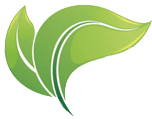 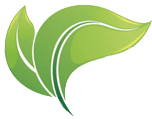 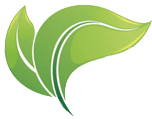 关键词
关键词
关键词
这里添加标题
这里添加标题
这里添加标题
您的内容打在这里，或者通过复制您的文本后。您的内容打在这里，或者通过复制您的文本后。
您的内容打在这里，或者通过复制您的文本后。您的内容打在这里，或者通过复制您的文本后。
您的内容打在这里，或者通过复制您的文本后。您的内容打在这里，或者通过复制您的文本后。
可编辑的信息图表
Please insert title here
为客户服务是我们存在的唯一理由，客户需求是我们发展的原动力。我们坚持以客户为中心，快速响应客户需求，持续为客户创造长期价值进而成就客户。为客户提供有效服务，是我们工作的方向和价值评价的标尺，成就客户就是成就我们自己。为客户服务是我们存在的唯一理由，客户需求是我们发展的原动力。我们坚持以客户为中心，快速响应客户需求
Please insert title here
为客户服务是我们存在的唯一理由，客户需求是我们发展的原动力。我们坚持以客户为中心，快速响应客户需求，持续为客户创造长期价值进而成就客户。为客户提供有效服务，是我们工作的方向和价值评价的标尺，成就客户就是成就我们自己。为客户服务是我们存在的唯一理由，客户需求是我们发展的原动力。我们坚持以客户为中心，快速响应客户需求
Please insert title here
为客户服务是我们存在的唯一理由，客户需求是我们发展的原动力。我们坚持以客户为中心，快速响应客户需求，持续为客户创造长期价值进而成就客户。为客户提供有效服务，是我们工作的方向和价值评价的标尺，成就客户就是成就我们自己。为客户服务是我们存在的唯一理由，客户需求是我们发展的原动力。我们坚持以客户为中心，快速响应客户需求
可编辑的信息图表
ENTER YOUR TITLE
ENTER YOUR TITLE
ENTER YOUR TITLE
ENTER YOUR TITLE
为客户服务是我们存在的唯一理由，客户需求是我们发展的原动力。我们坚持以客户为中心
为客户服务是我们存在的唯一理由，客户需求是我们发展的原动力。我们坚持以客户为中心
为客户服务是我们存在的唯一理由，客户需求是我们发展的原动力。我们坚持以客户为中心
为客户服务是我们存在的唯一理由，客户需求是我们发展的原动力。我们坚持以客户为中心
70%
50%
82%
40%
可编辑的信息图表
为客户提供有效服务，是我们工作的方向和价值评价的标尺。
为客户提供有效服务，是我们工作的方向和价值评价的标尺。
为客户提供有效服务，是我们工作的方向和价值评价的标尺。
为客户提供有效服务，是我们工作的方向和价值评价的标尺。
Add the title here
为客户提供有效服务，是我们工作的方向和价值评价的标尺。
为客户提供有效服务，是我们工作的方向和价值评价的标尺。
为客户提供有效服务，是我们工作的方向和价值评价的标尺，成就客户就是成就我们自己。为客户提供有效服务，是我们工作的方向和价值评价的标尺，成就客户就是成就我们自己。
03
基本工作概述
ADD DIRECTORY ONE TITLES
可编辑的信息图表
SUBTITLE IN HERE
为客户提供有效服务，是我们工作的方向和价值评价的标尺，成就客户就是成就我们自己。我们坚持以客户为中心，快速响应客户需求，持续为客户创造长期价值进而成就客户。为客户提供有效服务，是我们工作的方向和价值评价的标尺。
SUBTITLE
SUBTITLE
CLICK HERE TO ADD YOUR CONTENTS
CLICK HERE TO ADD YOUR CONTENTS
SUBTITLE
SUBTITLE
CLICK HERE TO ADD YOUR CONTENTS
CLICK HERE TO ADD YOUR CONTENTS
可编辑的信息图表
关键文字
关键文字
关键文字
关键文字
主要成绩一
主要成绩二
主要成绩三
主要成绩四
在此录入上述图表的综合描述说明，在此录入上述图表的描述说明，在此录入上述图表的描述说明。
在此录入上述图表的综合描述说明，在此录入上述图表的描述说明，在此录入上述图表的描述说明。
在此录入上述图表的综合描述说明，在此录入上述图表的描述说明，在此录入上述图表的描述说明。
在此录入上述图表的综合描述说明，在此录入上述图表的描述说明，在此录入上述图表的描述说明。
可编辑的信息图表
ENTER YOUR TITLE
30%
为客户服务是我们存在的唯一理由，客户需求是我们发展的原动力。我们坚持以客户为中心，快速响应客户需求
ENTER YOUR TITLE
20%
为客户服务是我们存在的唯一理由，客户需求是我们发展的原动力。我们坚持以客户为中心，快速响应客户需求
ENTER YOUR TITLE
15%
为客户服务是我们存在的唯一理由，客户需求是我们发展的原动力。我们坚持以客户为中心，快速响应客户需求
可编辑的信息图表
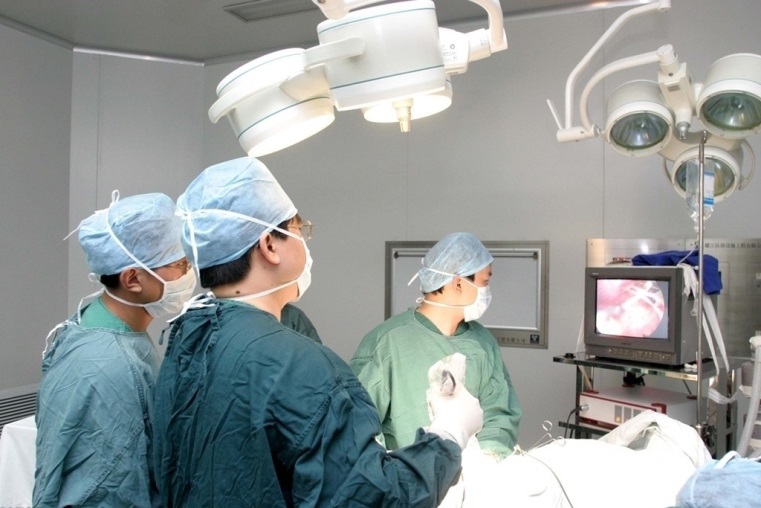 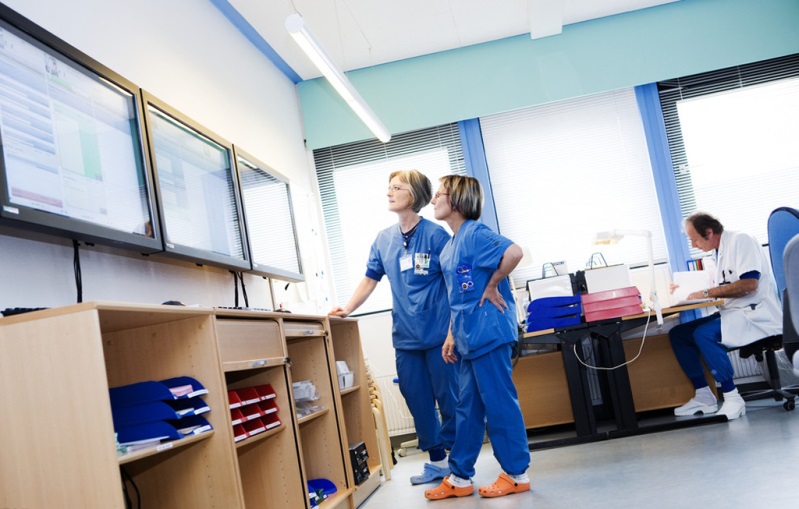 请在这里添加标题
请在这里添加标题
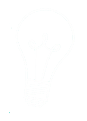 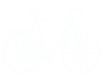 您的内容打在这里，或者通过复制您的文本后。您的内容打在这里，或者通过复制您的文本后。
您的内容打在这里，或者通过复制您的文本后。您的内容打在这里，或者通过复制您的文本后。
可编辑的信息图表
70%
ENTER YOUR TITLE
为客户服务是我们存在的唯一理由，客户需求是我们发展的原动力。我们坚持以客户为中心，快速响应客户需求，持续为客户创造长期价值进而成就客户。
为客户提供有效服务，是我们工作的方向和价值评价的标尺，成就客户就是成就我们自己。为客户服务是我们存在的唯一理由，客户需求是我们发展的原动力。我们坚持以客户为中心，快速响应客户需求，持续为客户创造长期价值进而成就客户
20%
为客户服务是我们存在的唯一理由，客户需求是我们发展的原动力。我们坚持以客户为中心持续为客户创造长期价值进而成就客户
10%
可编辑的信息图表
Please insert title here
为客户服务是我们存在的唯一理由，客户需求是我们发展的原动力。我们坚持以客户为中心，快速响应客户需求，持续为客户创造长期价值进而成就客户。为客户提供有效服务，是我们工作的方向和价值评价的标尺，成就客户就是成就我们自己。为客户服务是我们存在的唯一理由，客户需求是我们发展的原动力。我们坚持以客户为中心，快速响应客户需求
MEDICAL
INFOGRAPHICS
Please insert title here
我们坚持以客户为中心，快速响应客户需求持续为客户创造长期价值进而成就客户
Please insert title here
我们坚持以客户为中心，快速响应客户需求持续为客户创造长期价值进而成就客户
Please insert title here
我们坚持以客户为中心，快速响应客户需求持续为客户创造长期价值进而成就客户
Please insert title here
我们坚持以客户为中心，快速响应客户需求持续为客户创造长期价值进而成就客户
Please insert title here
我们坚持以客户为中心，快速响应客户需求持续为客户创造长期价值进而成就客户
Please insert title here
我们坚持以客户为中心，快速响应客户需求持续为客户创造长期价值进而成就客户
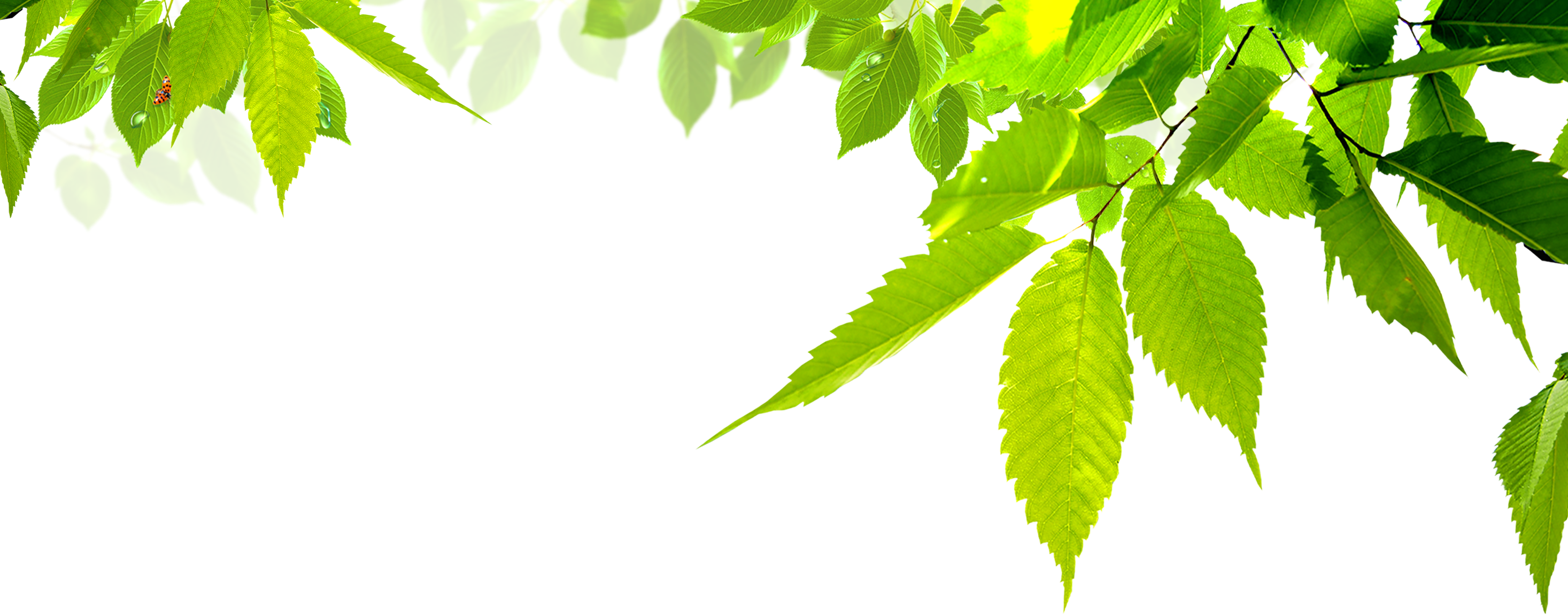 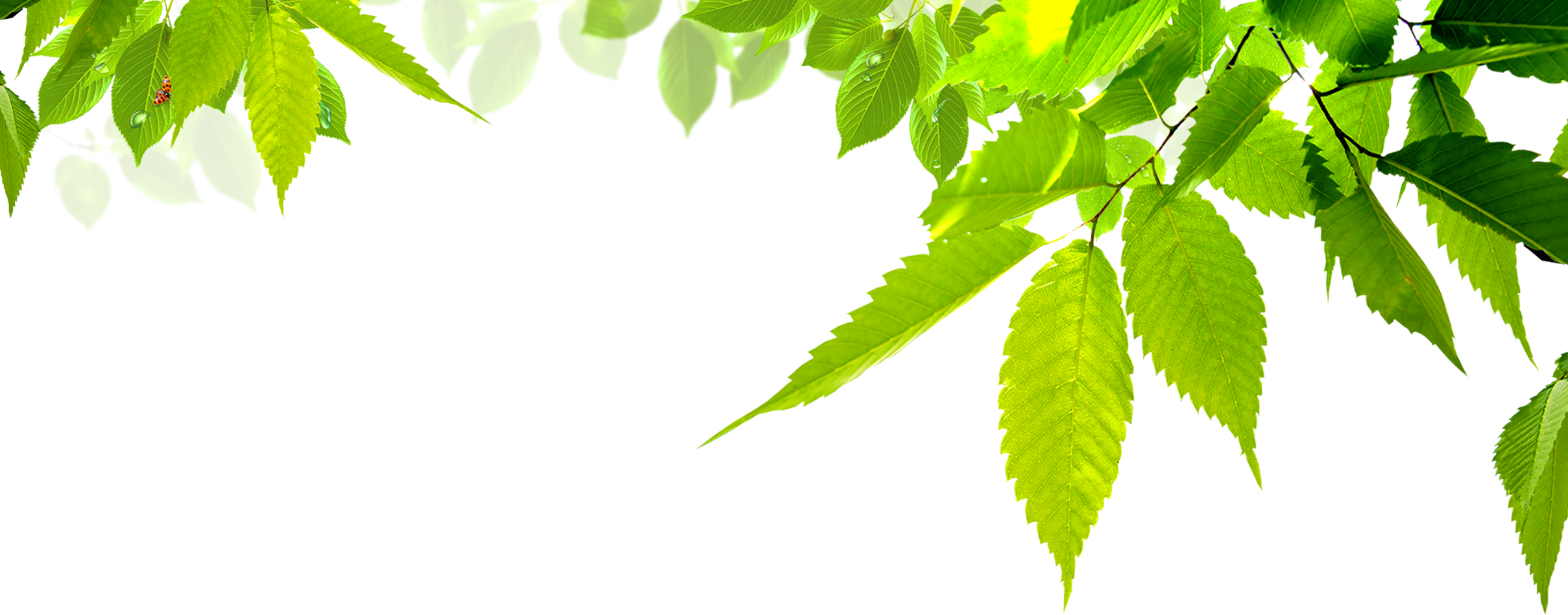 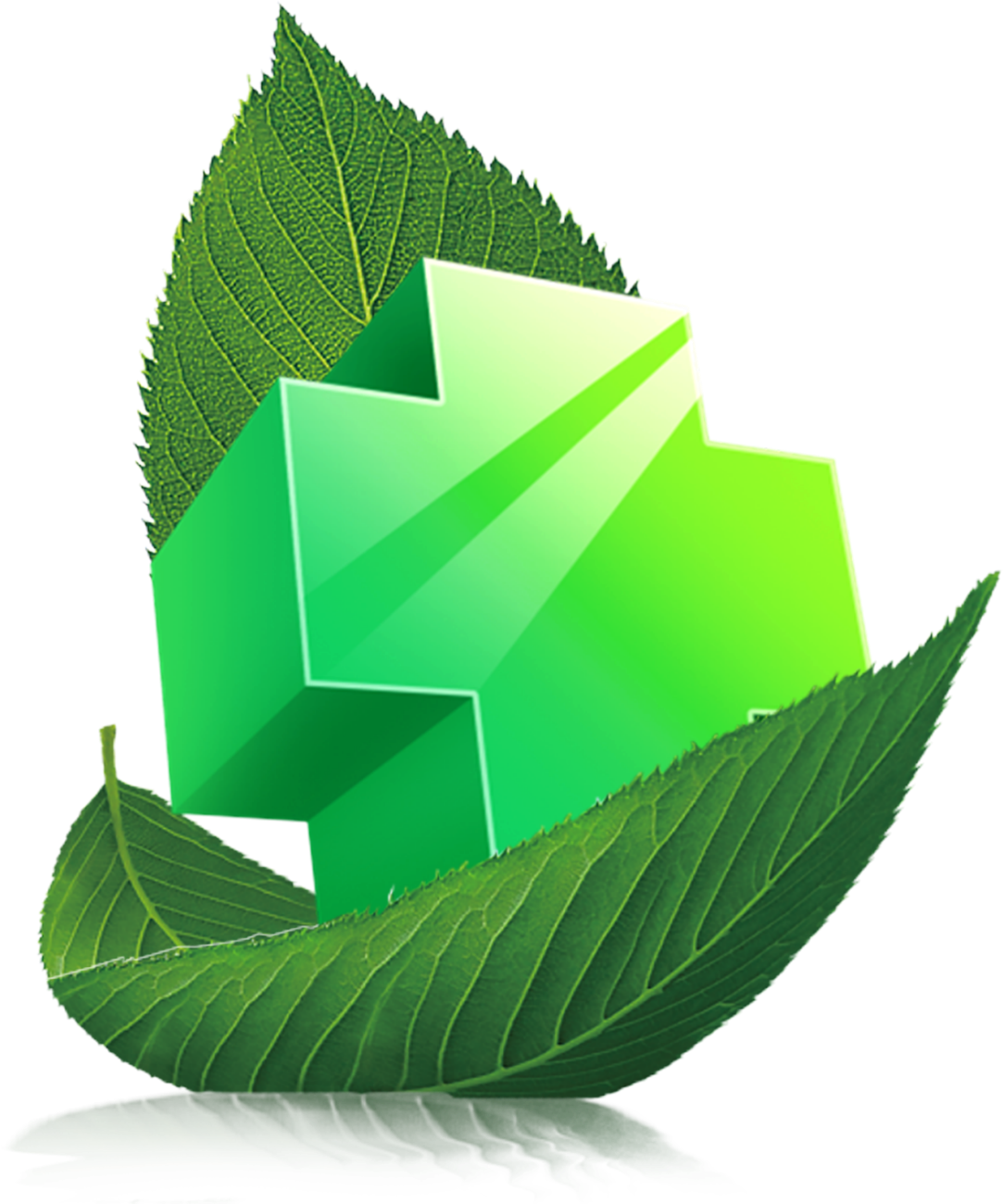 THANKS FOR WATCHING
感谢观看 一起奋斗吧！
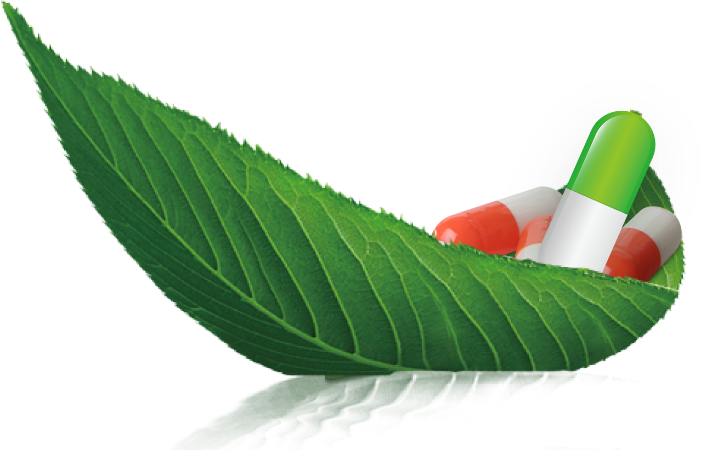 SPEAKER :  情缘素材